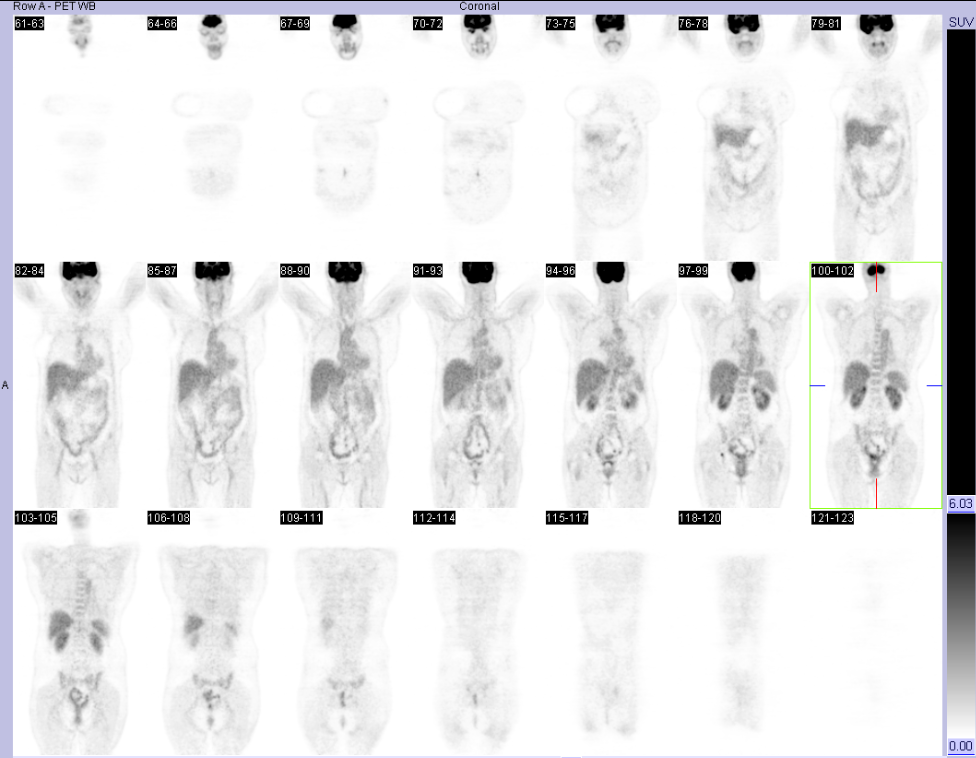 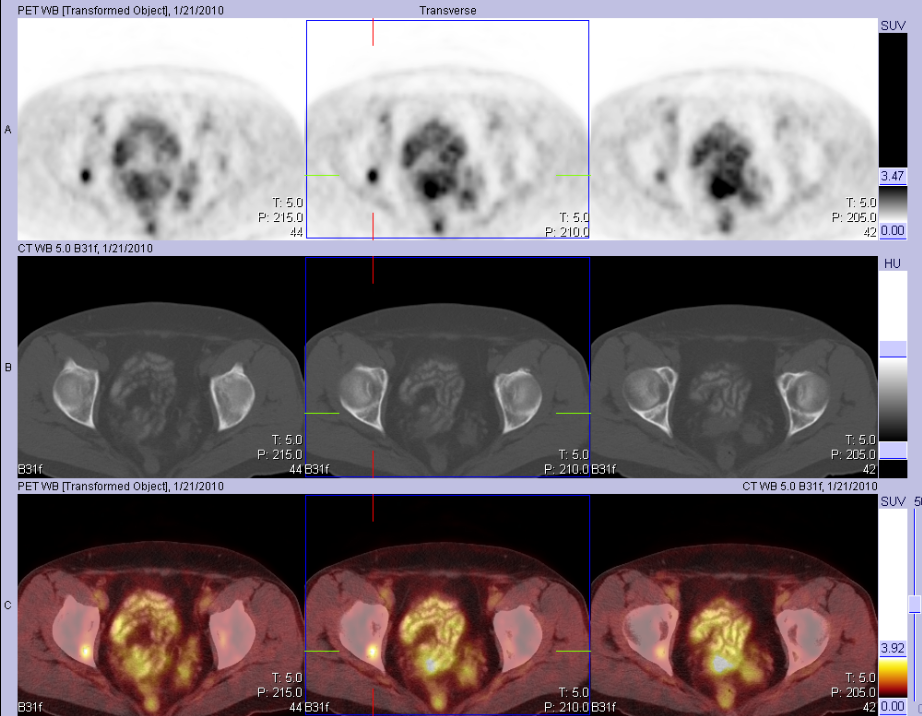 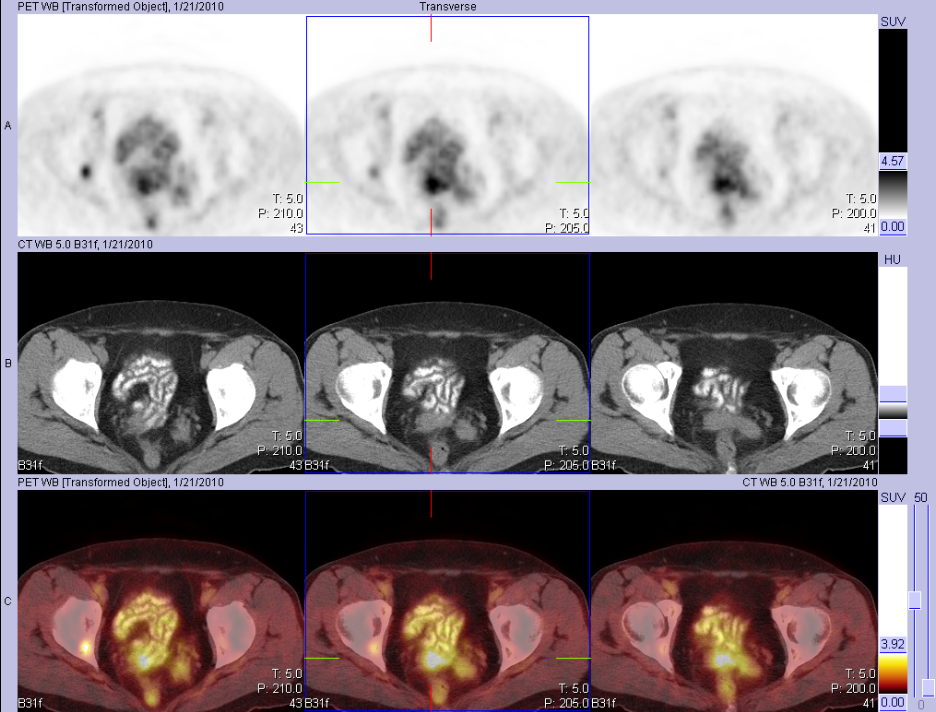 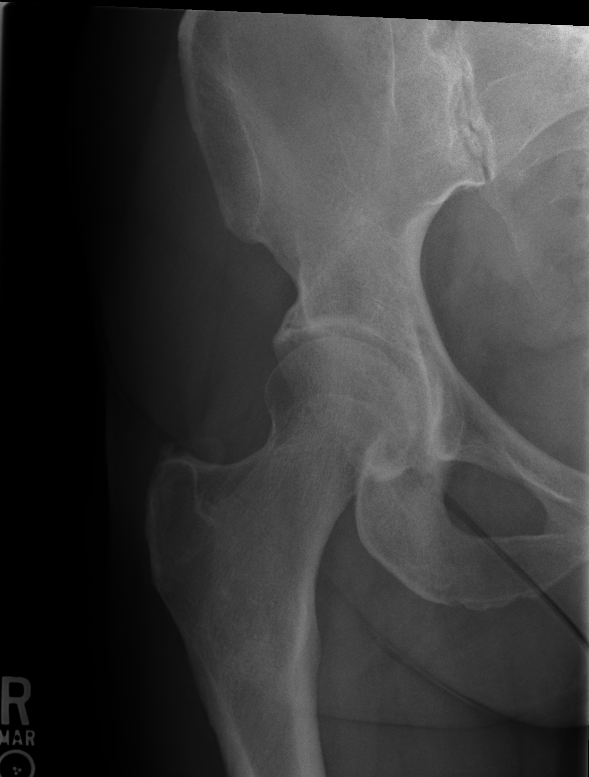 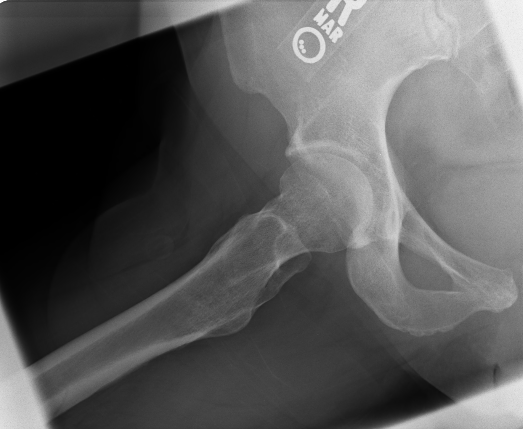 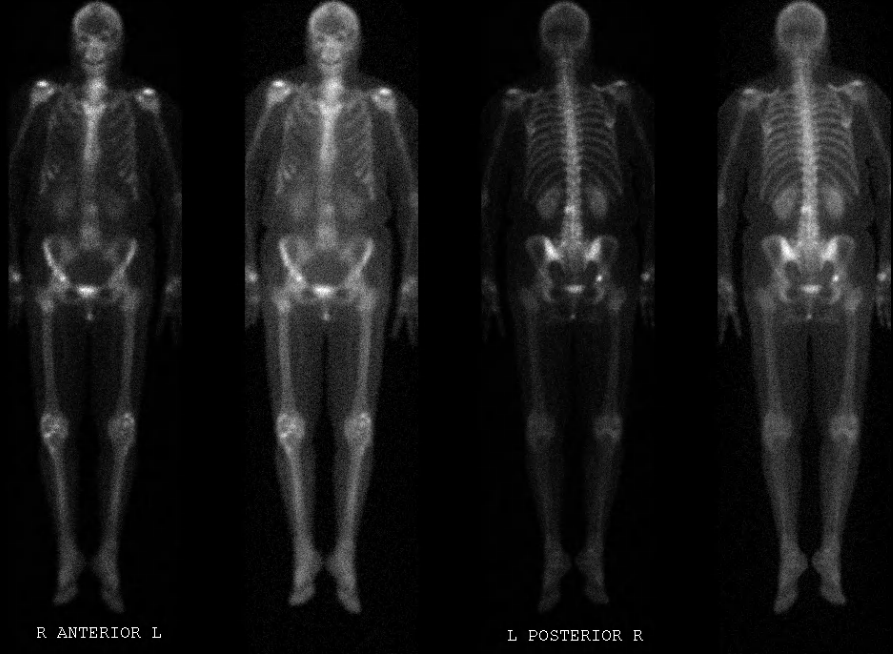 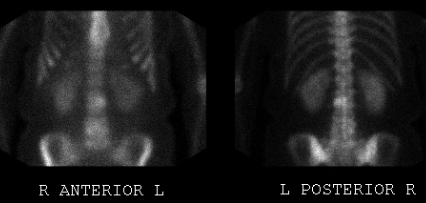 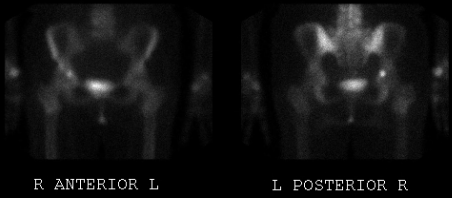 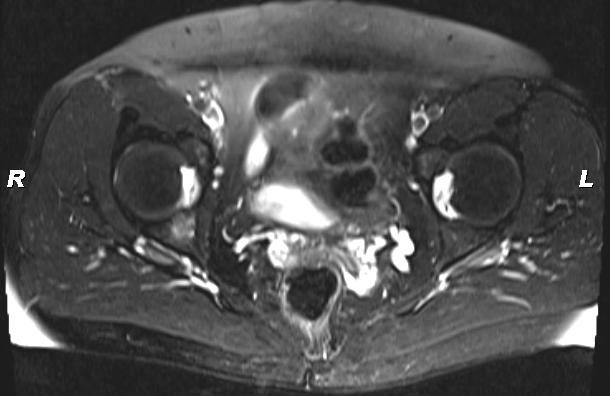 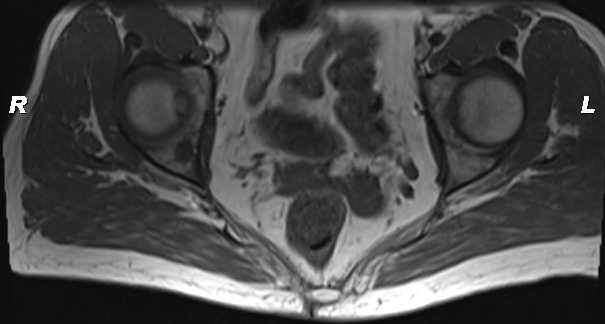 Repeat PET 5 months after initial PET.
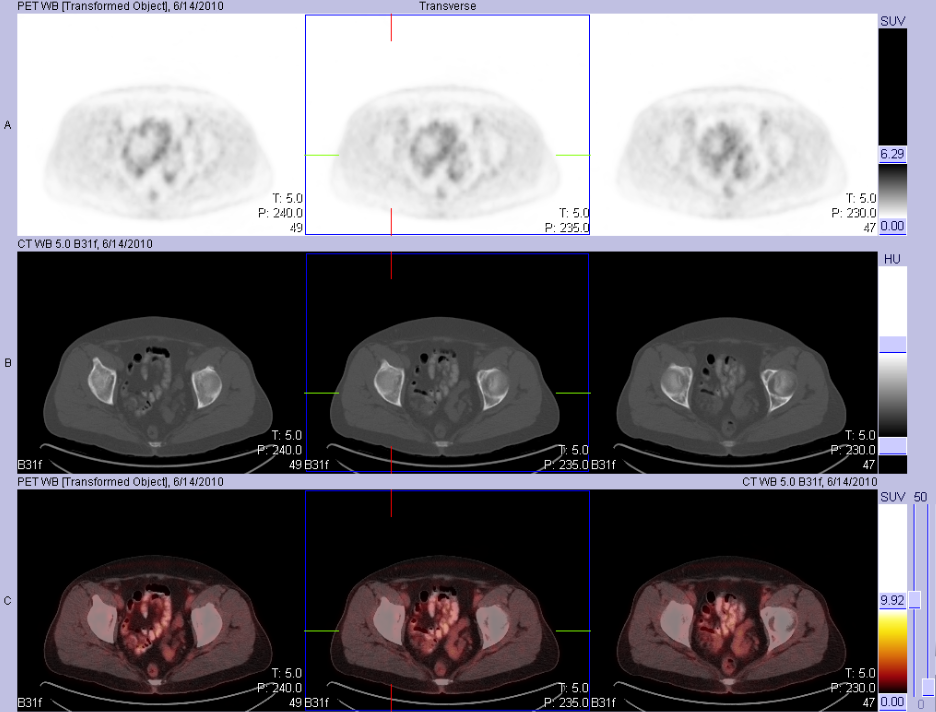